Презентация в картинках по теме:
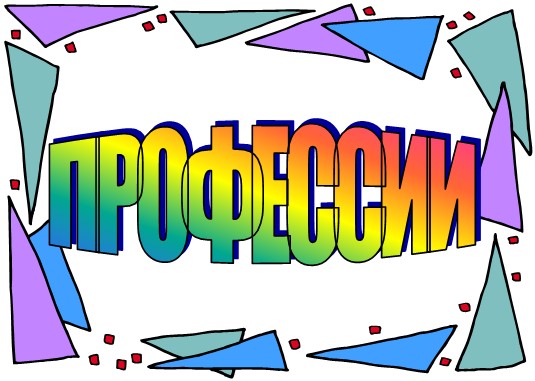 составлена воспитателем Карсаковой М.Г. Кизильский д/с №3 /2016г/.
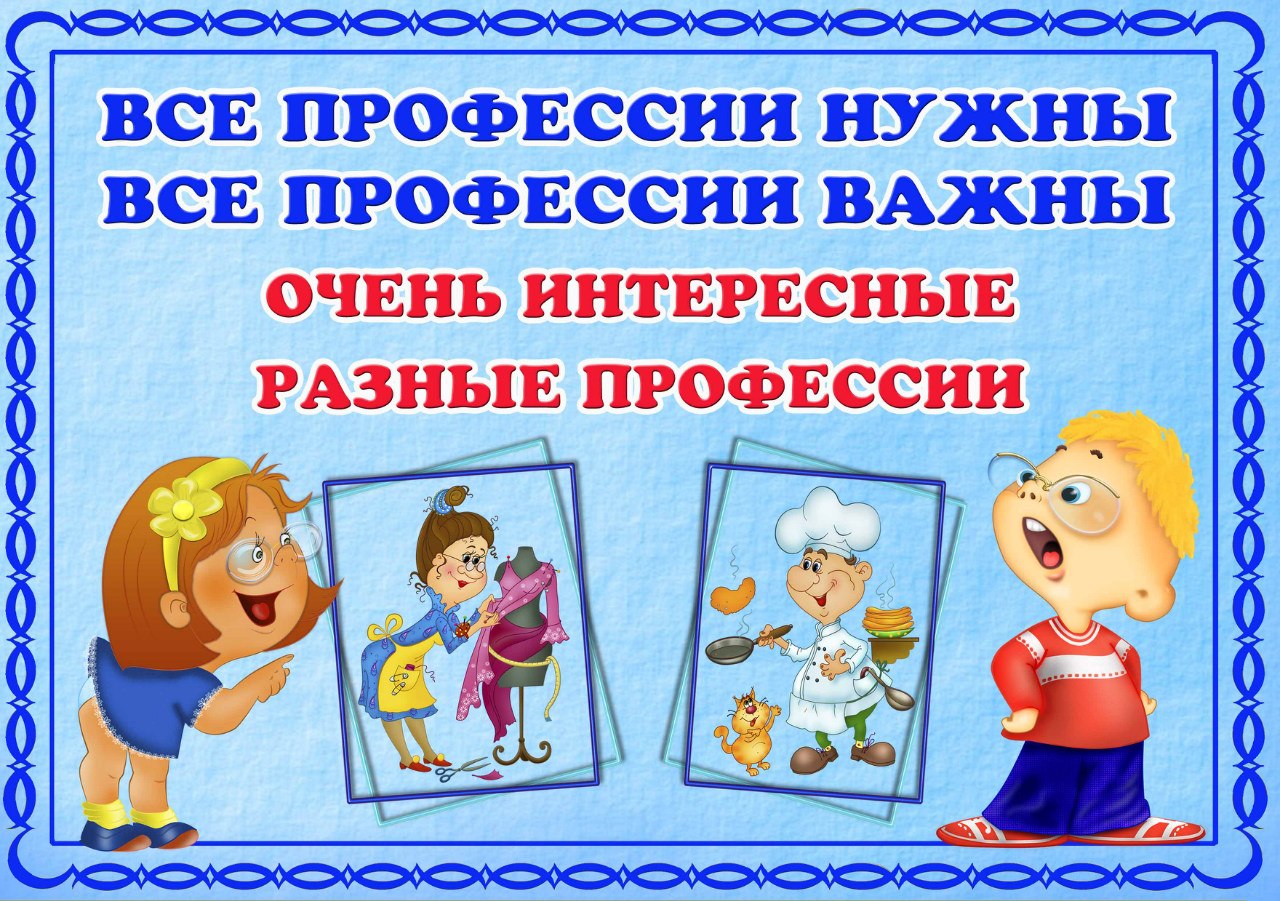 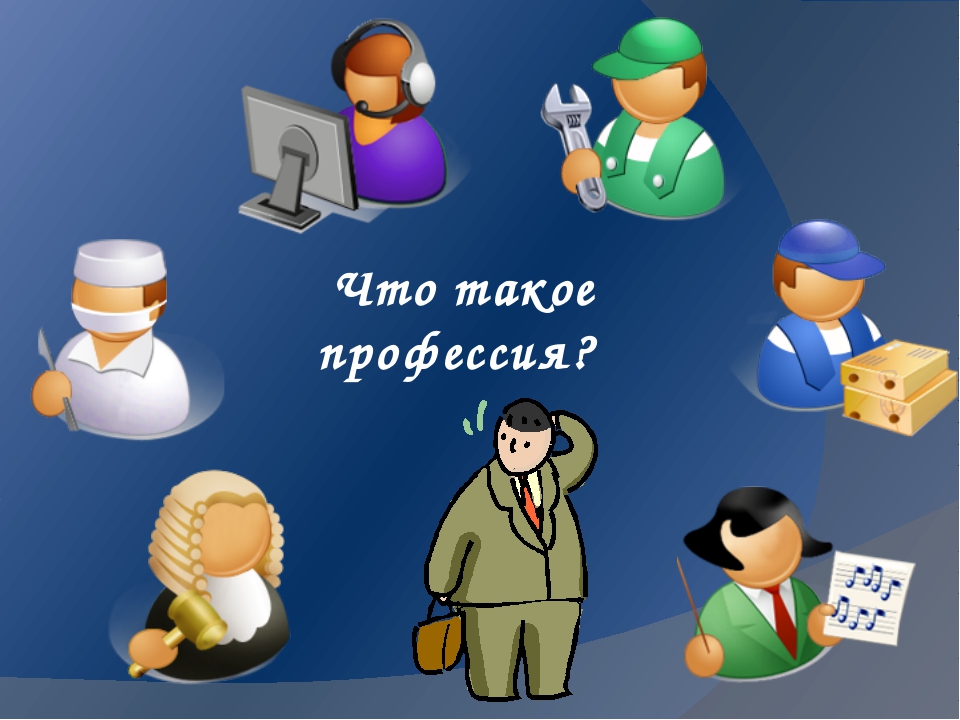 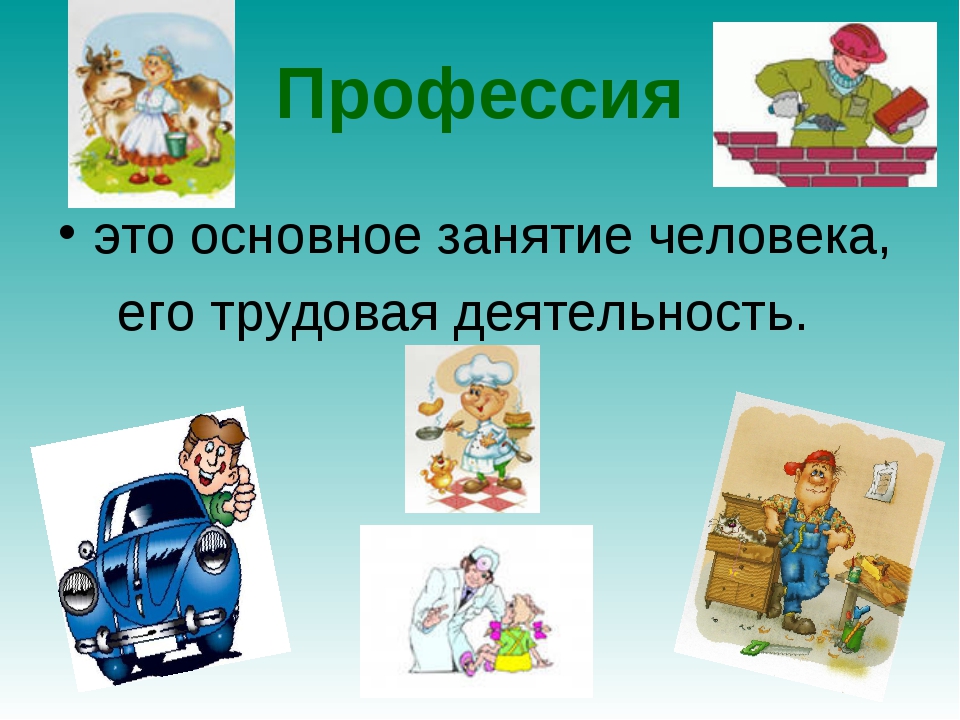 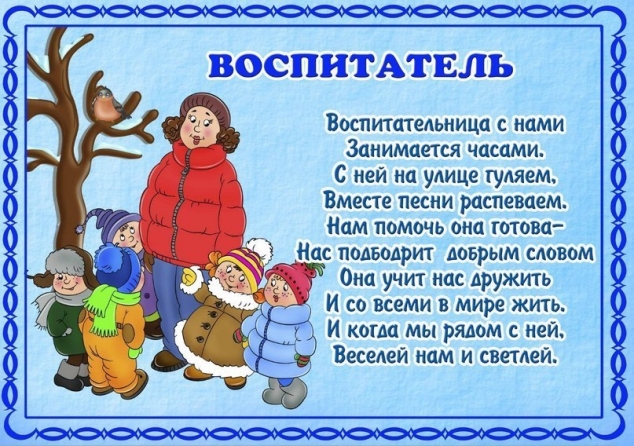 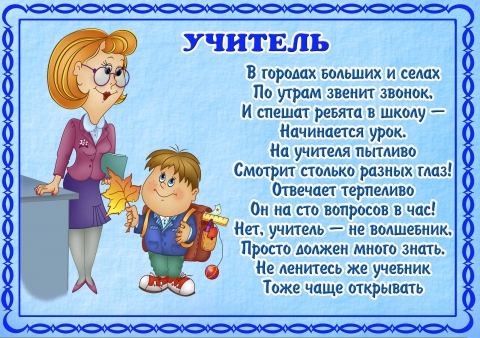 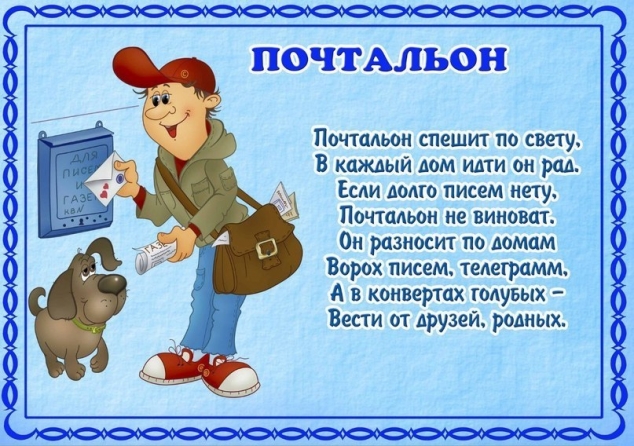 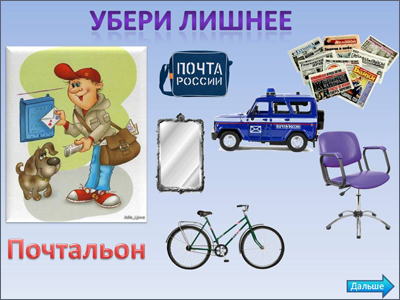 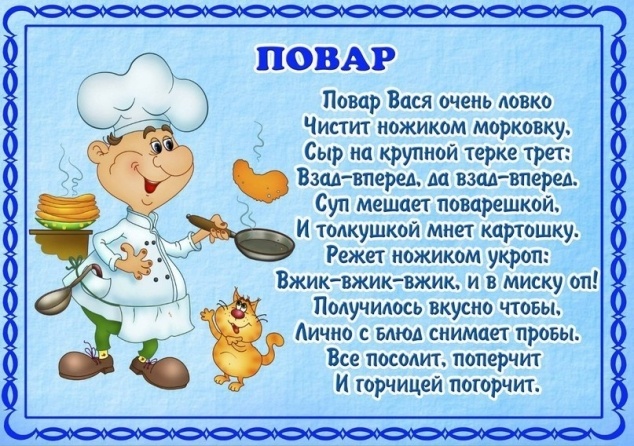 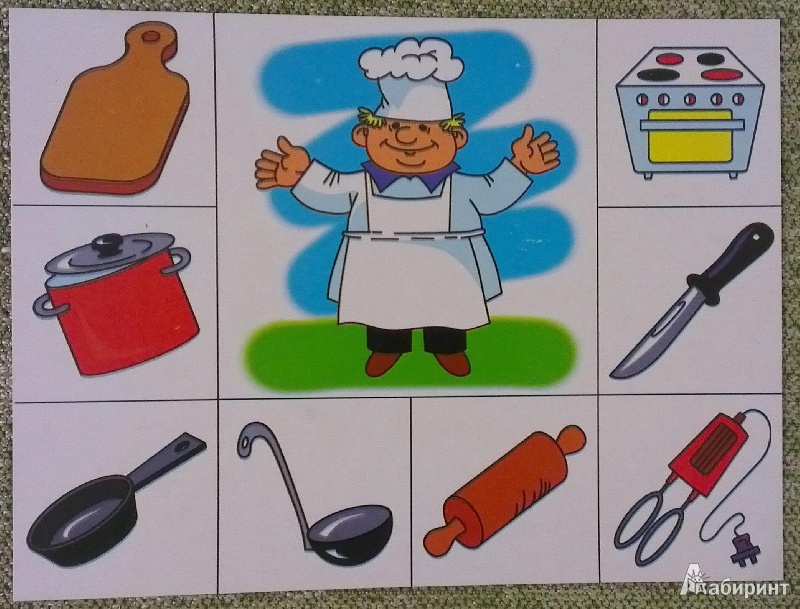 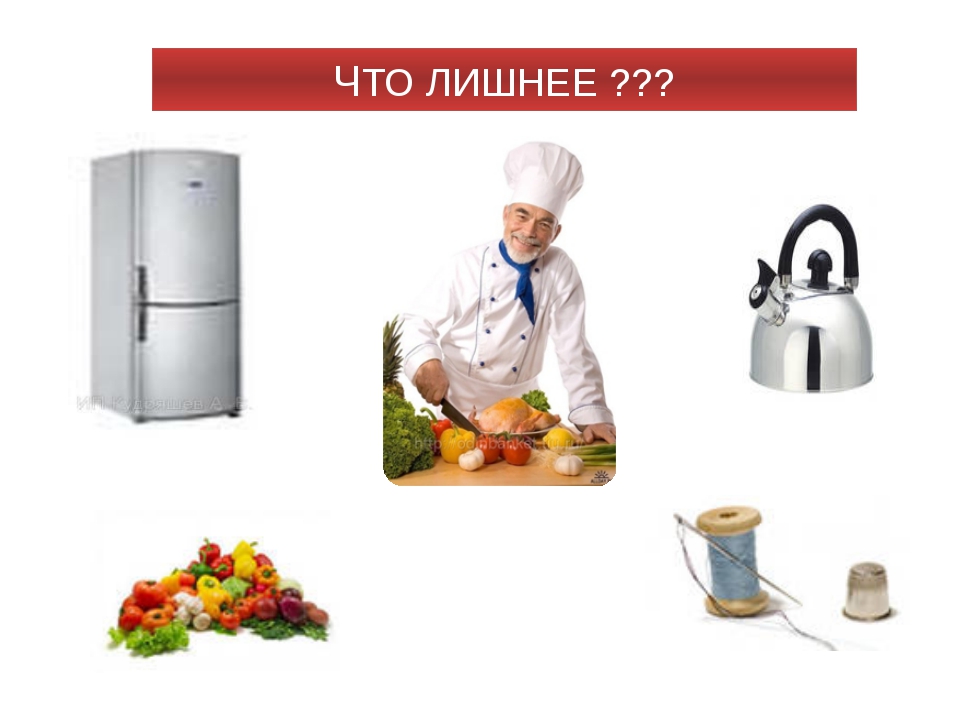 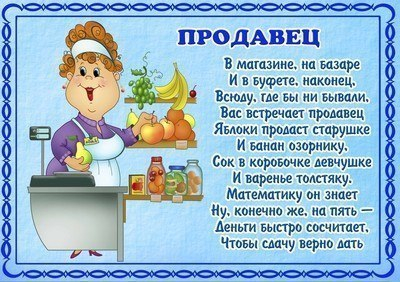 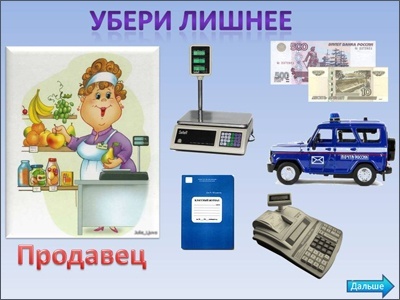 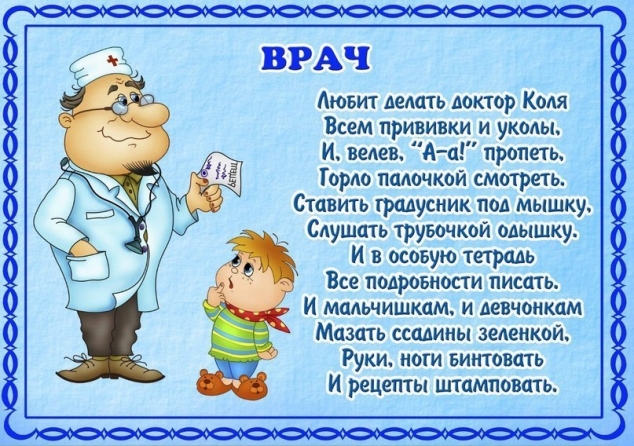 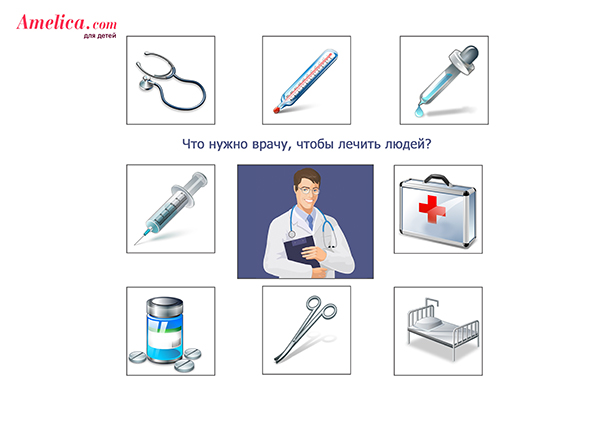 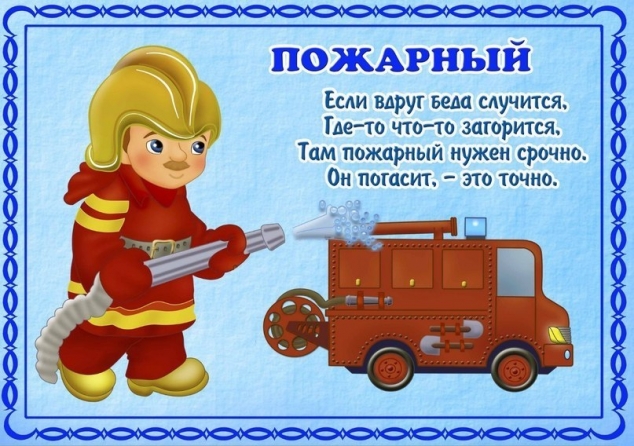 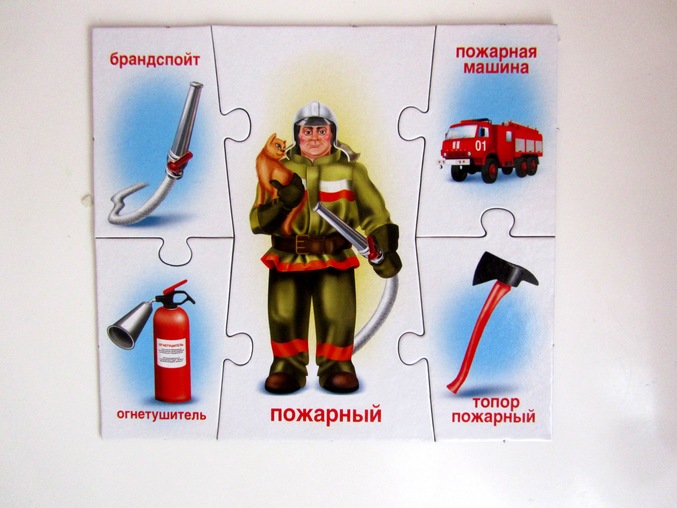 маляр
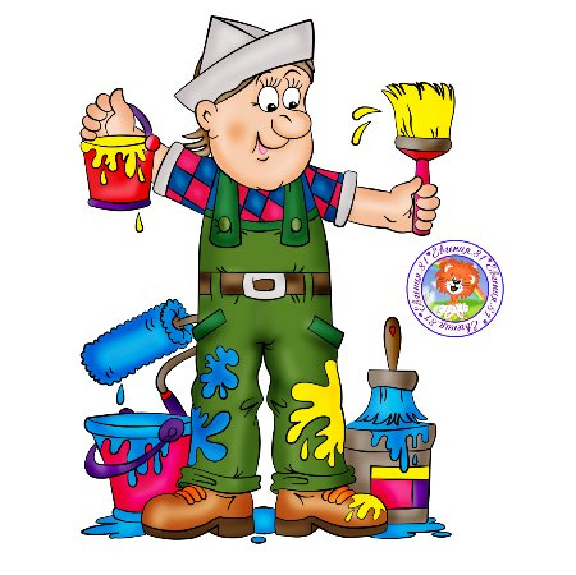 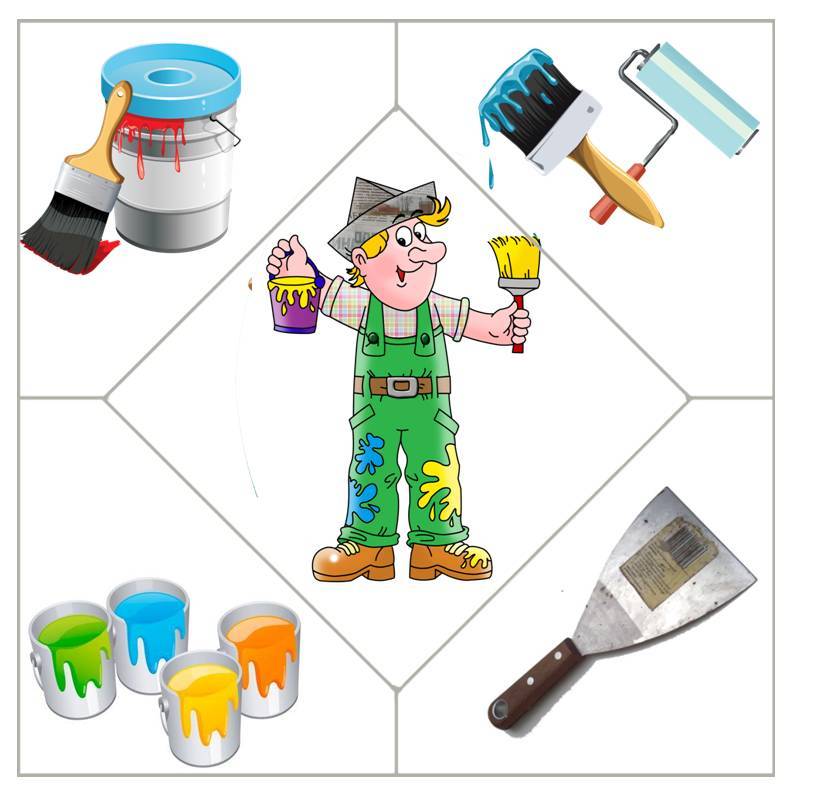 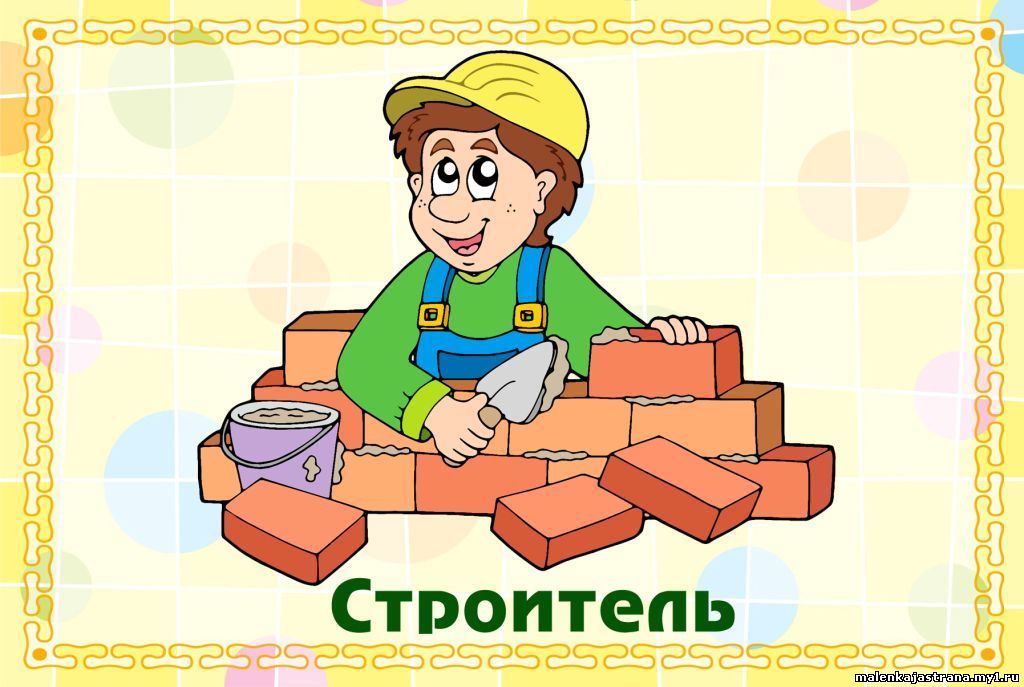 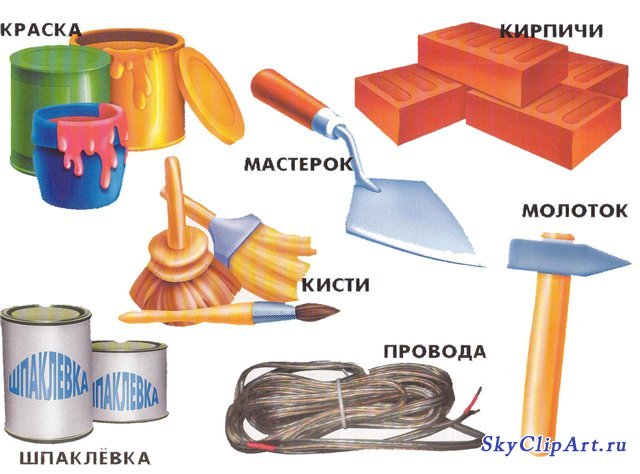 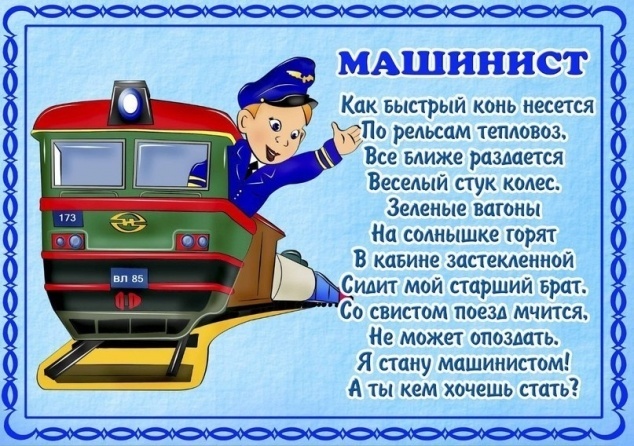 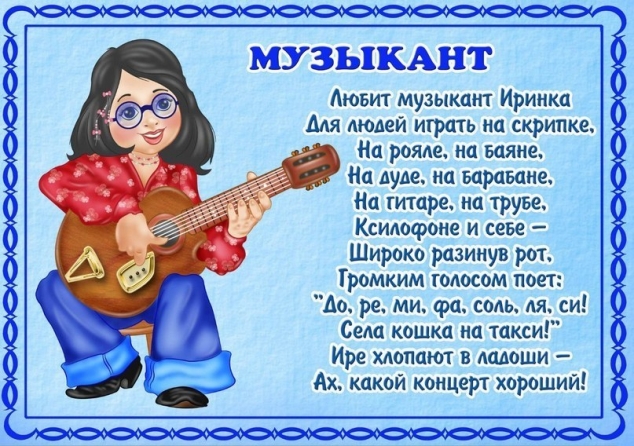 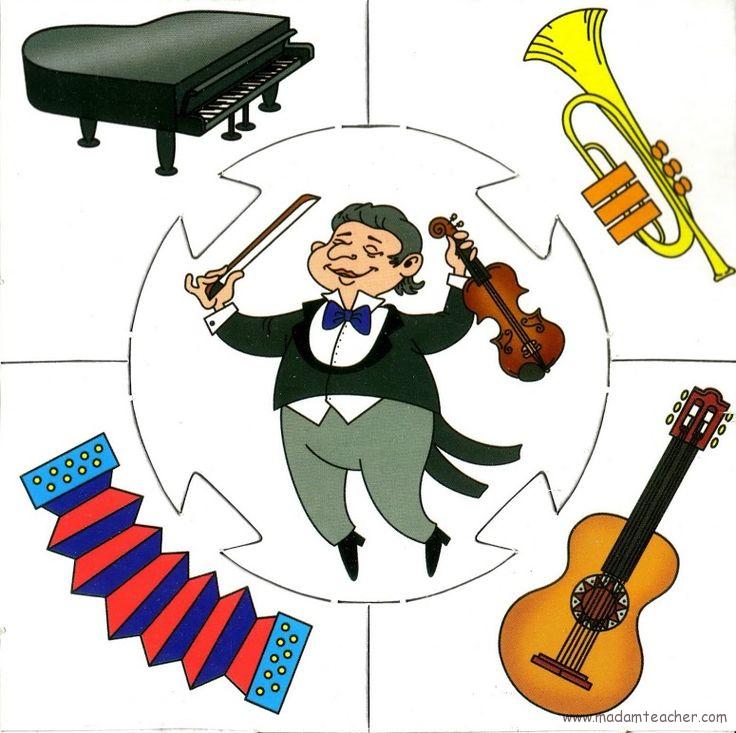 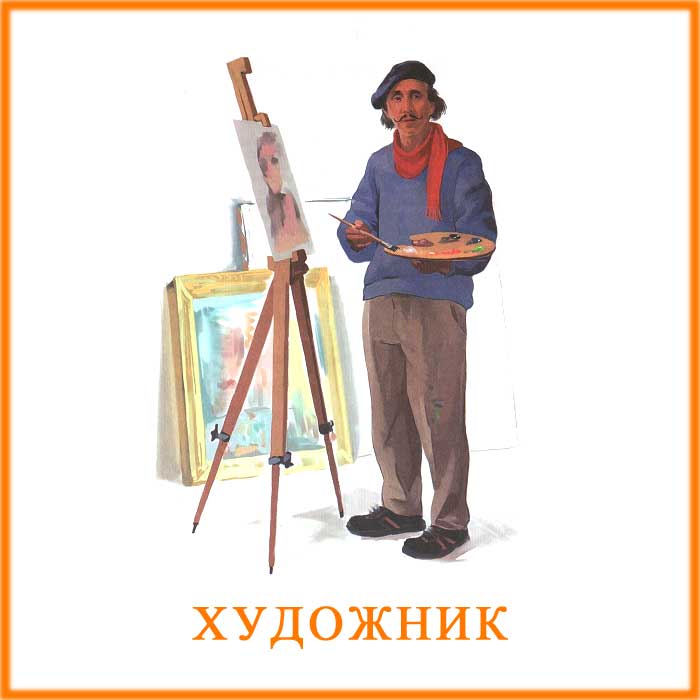 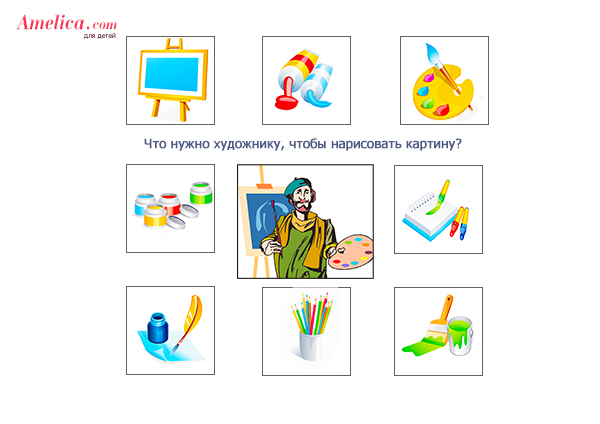 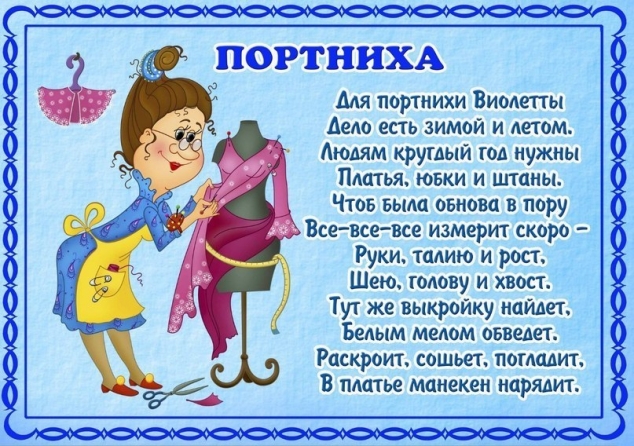 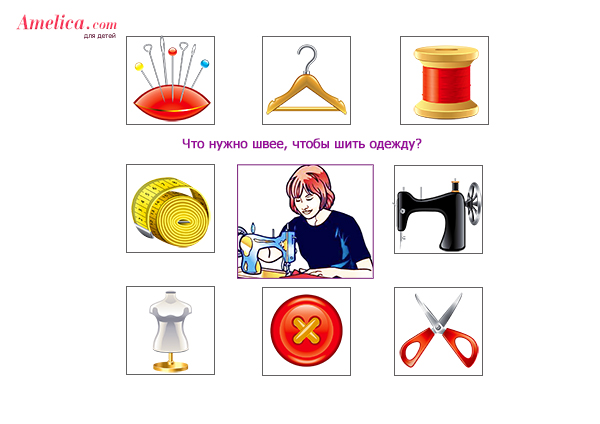 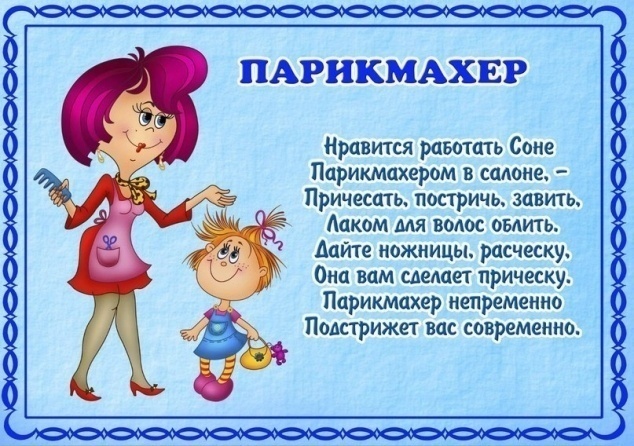 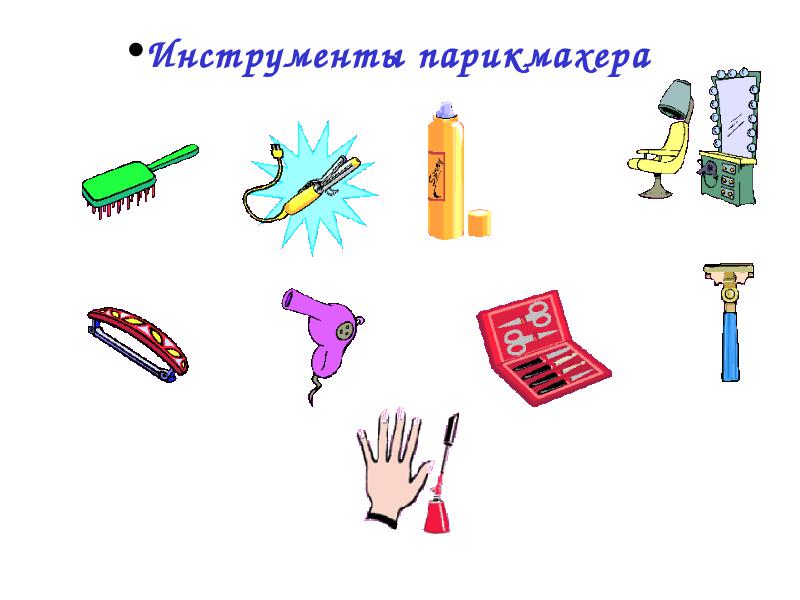 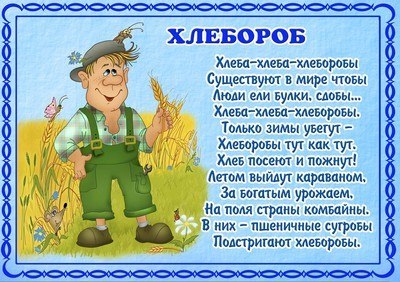 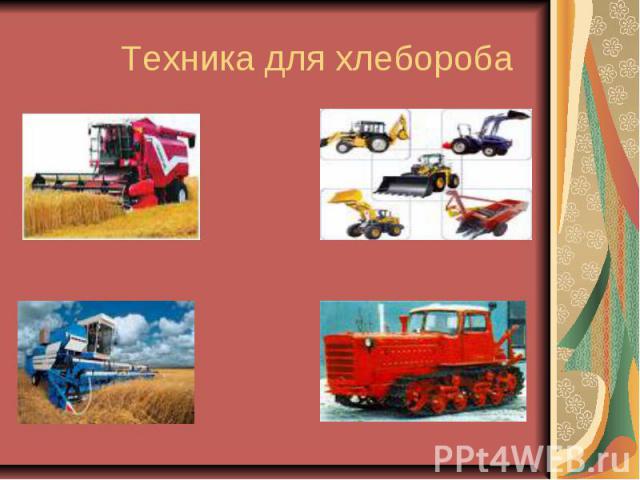 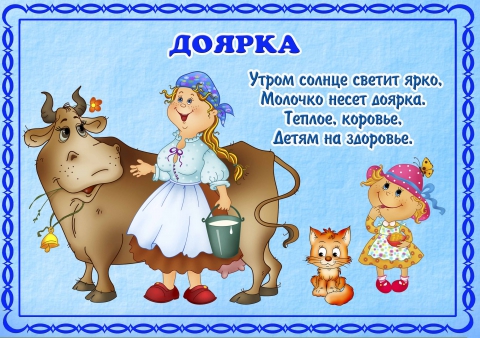 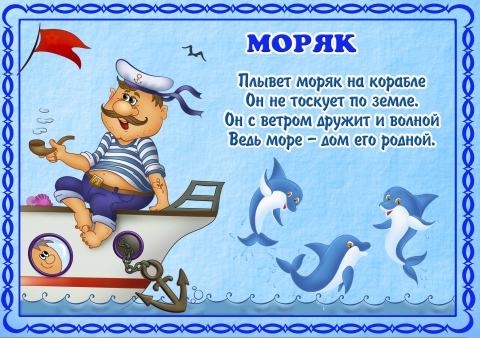 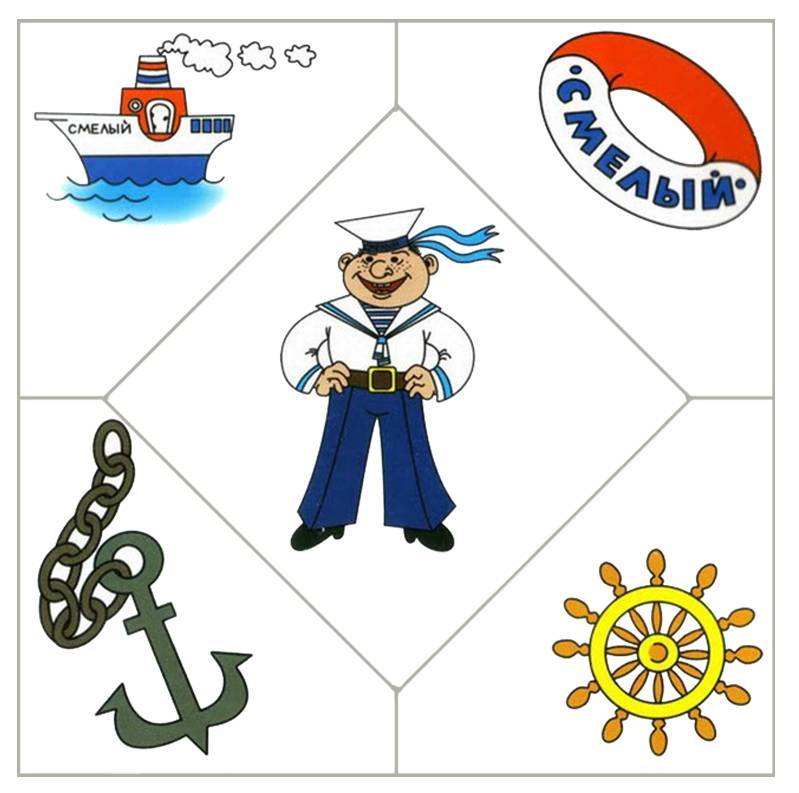 Дворник
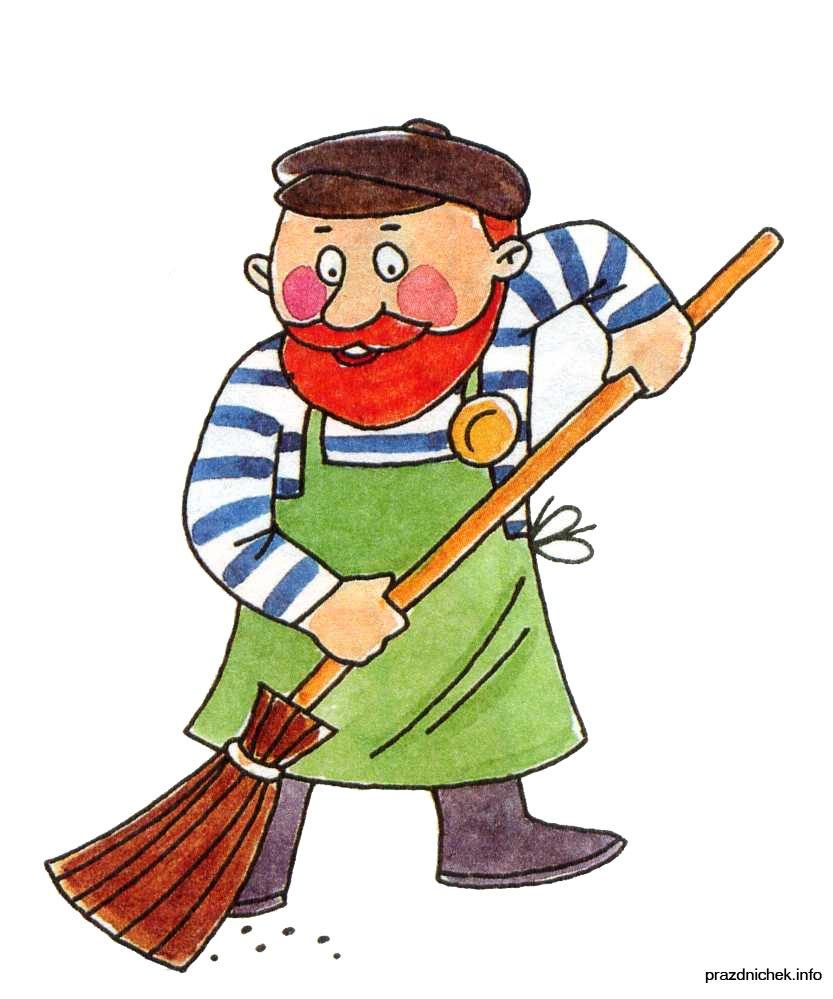 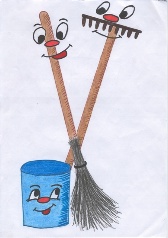 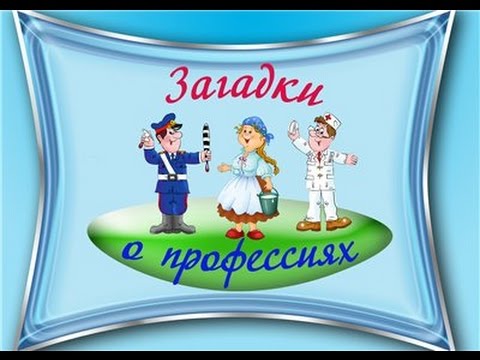 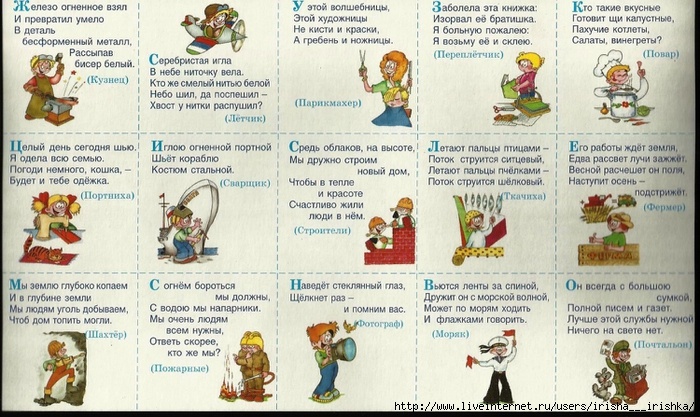 д/и « Кто что делает?».
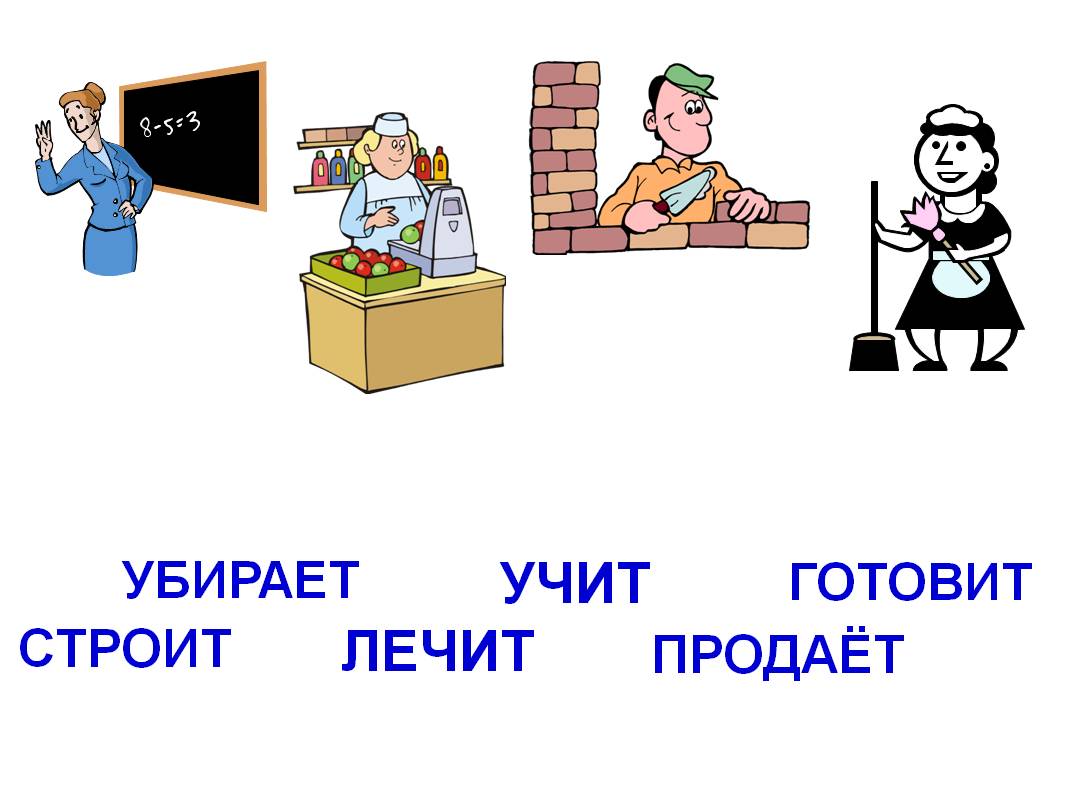 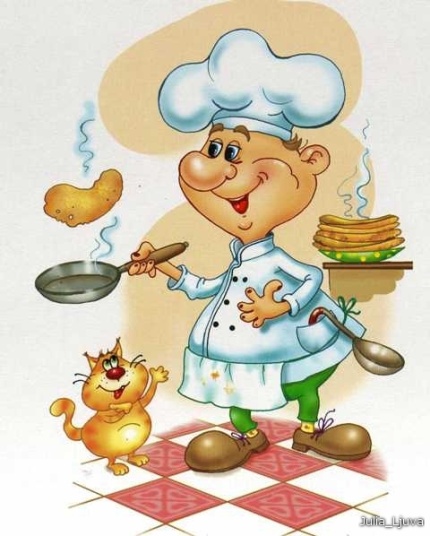 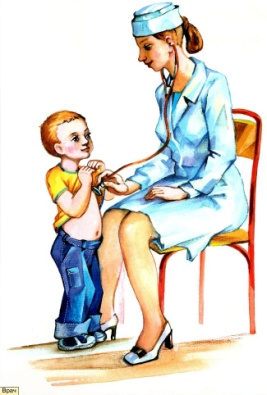 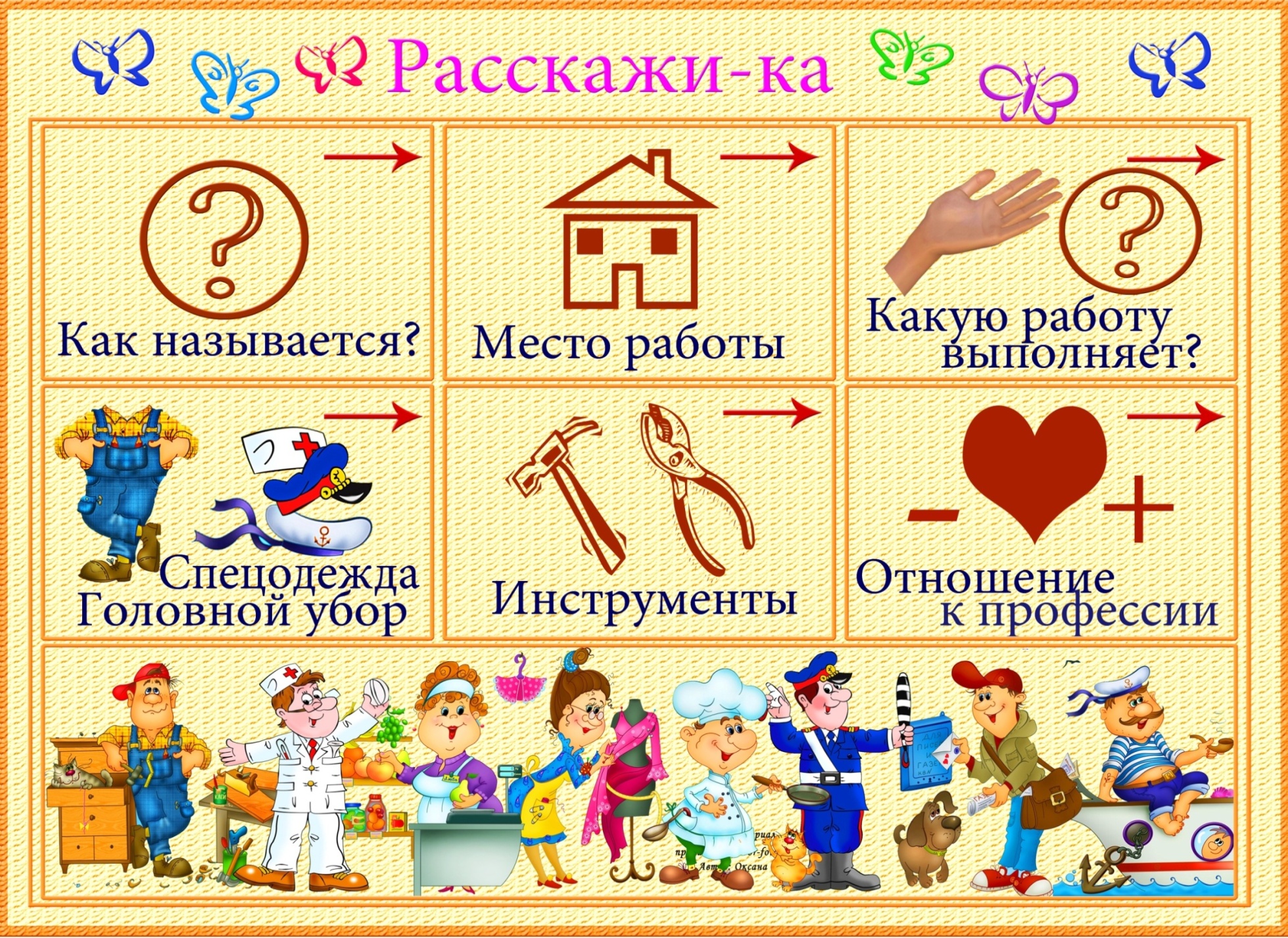 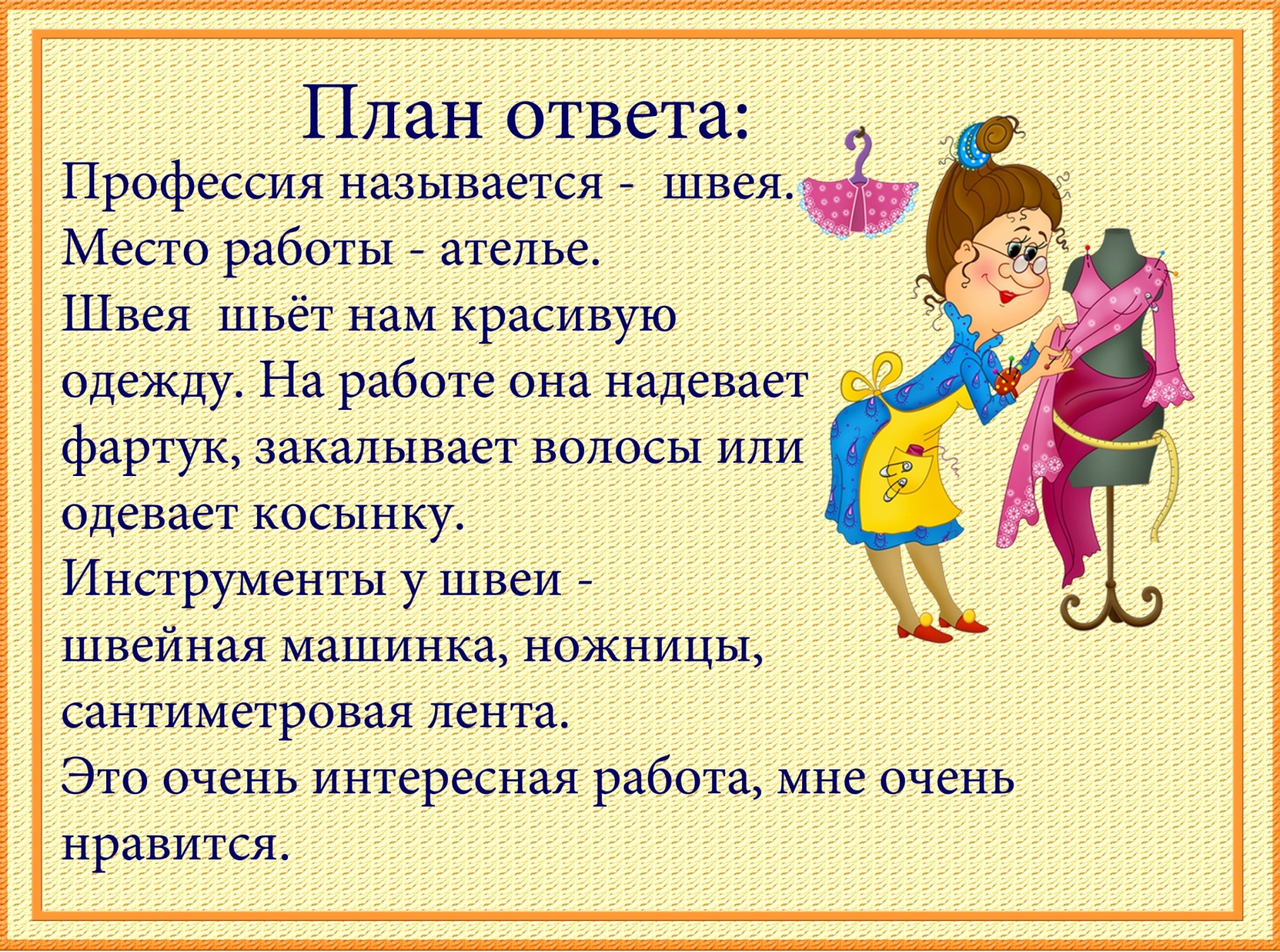 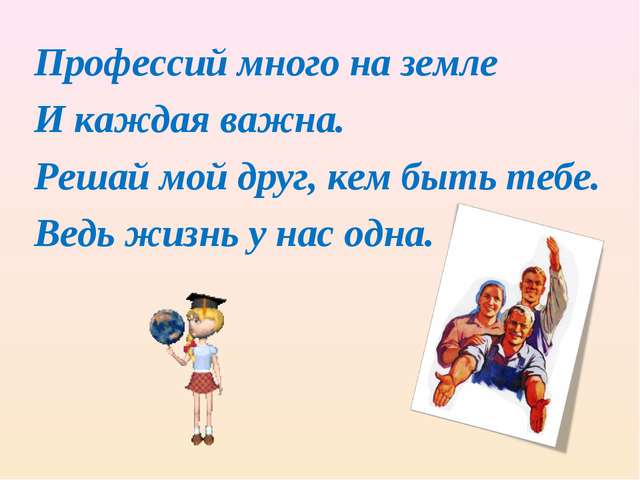 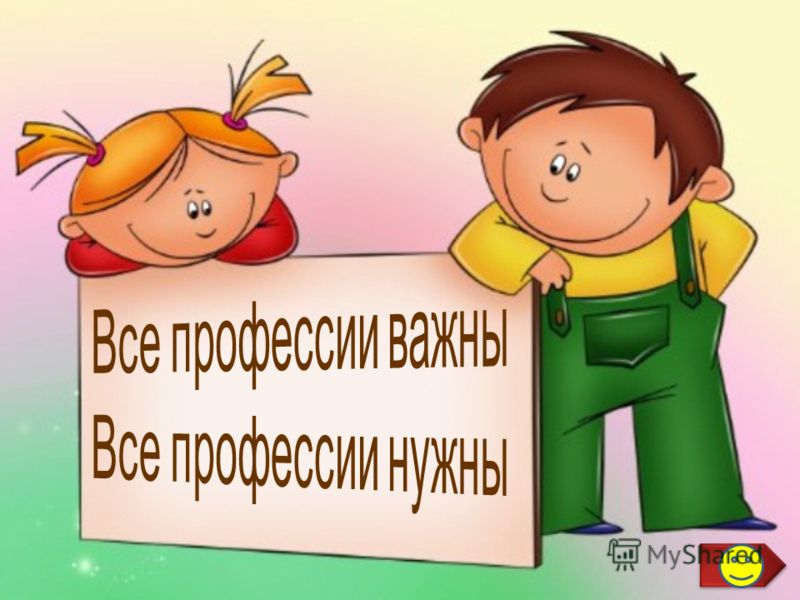